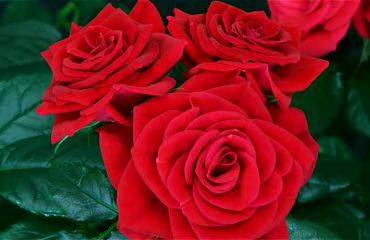 স্বাগতম
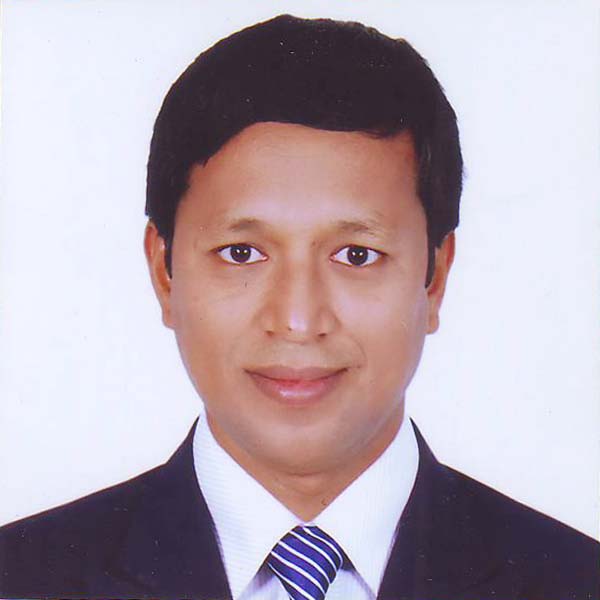 পরিচিতি
মোহাম্মদ মাহফুজুর রহমান খান
সহকারী অধ্যাপক (উদ্ভিদবিজ্ঞান)
ঢাকা উদ্যান সরকারি মহাবিদ্যালয়, মোহাম্মদপুর, ঢাকা-১২০৭
শ্রেণিঃ   একাদশ
বিষয়ঃ  জীববিজ্ঞান
অধ্যায়ঃ নবম
পাঠঃ    ৯.৩ (৩)
সময়ঃ   ৪৫ মিনিট
হ্যাচ এন্ড স্ল্যাক  চক্র (C4 চক্র)
শিখনফল
এ পাঠ শেষে শিক্ষার্থীরা...
১। হ্যাচ এন্ড স্ল্যাক চক্র বর্ণনা করতে পারবে।
২। ক্যালভিন চক্র ও হ্যাচ এন্ড স্ল্যাক চক্রের তুলনা করতে পারবে।
পাতার অন্তঃগঠন
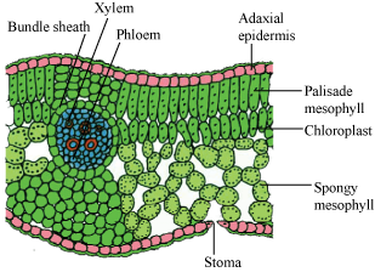 NADP
NADPH+H
মেসোফিলক্লোরোপ্লাষ্ট
বান্ডলসীথ ক্লোরোপ্লাষ্ট
CO2
ক্যালভিন চক্র
AMP
ATP
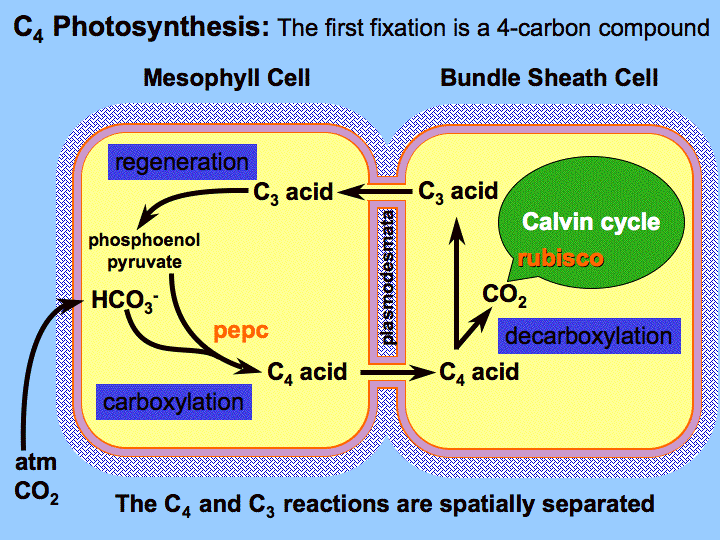 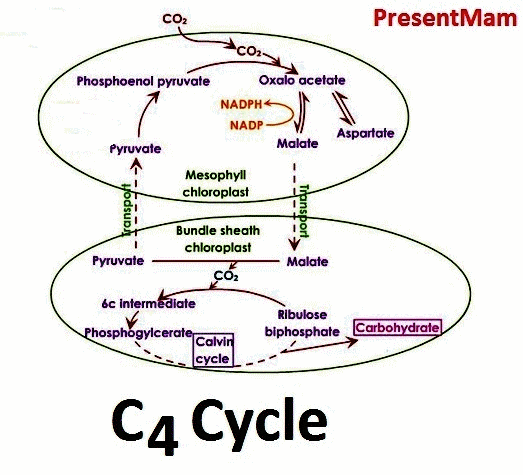 চল ভিডিওতে দেখি
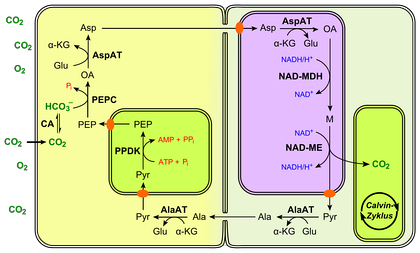 দলগত কাজ
সময়ঃ০৫ মিনিট
হ্যাচ এন্ড স্ল্যাক চক্রের রেখাচিত্র অংকন কর।
মূল্যায়ন
১। হ্যাচ এন্ড স্ল্যাক চক্রে CO2 এর গ্রাহক কে?
২। হ্যাচ এন্ড স্ল্যাক চক্র কোথায় সংঘটিত হয়?
৩। হ্যাচ এন্ড স্ল্যাক চক্রে প্রথম উৎপাদিত যৌগের নাম কি?
৪। হ্যাচ এন্ড স্ল্যাক চক্রে প্রথম কোন এনজাইম ব্যবহৃত হয়?
৫। ক্যালভিন চক্র ও হ্যাচ এন্ড স্ল্যাক চক্রের ২টি পার্থক্য বল।
বাড়ির কাজ
হ্যাচ এন্ড স্ল্যাক চক্র সম্পাদিত হয় এমন ১০ টি উদ্ভিদের তালিকা তৈরী কর।
ধন্যবাদ
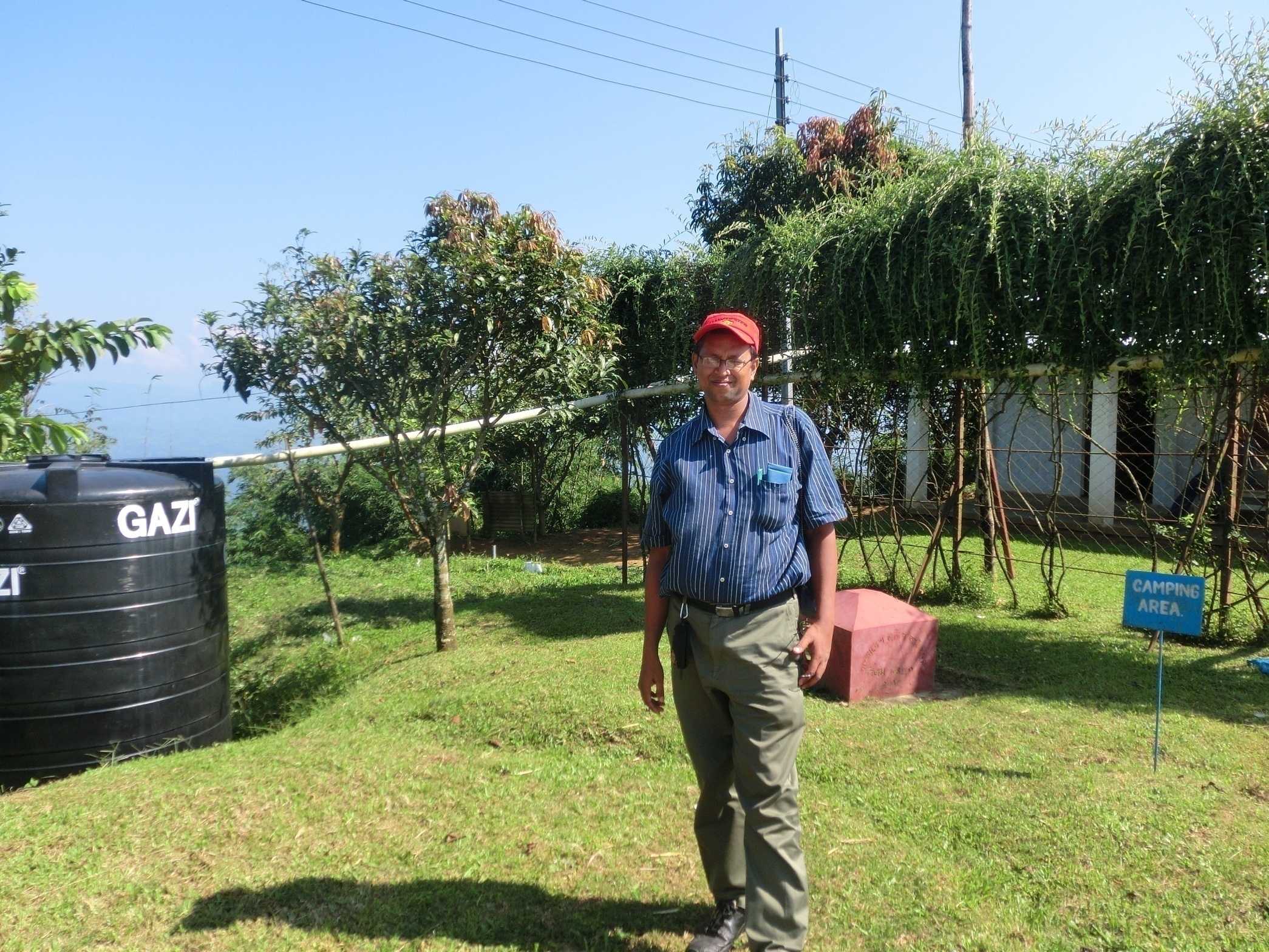